Межрегиональная научно-практическая конференция «Интеграция в преподавании предметов естественно-математического цикла и информатики: механизмы и средства»
Организация проектной и учебно-исследовательской деятельности на уроках математики при реализации ФГОС ООО
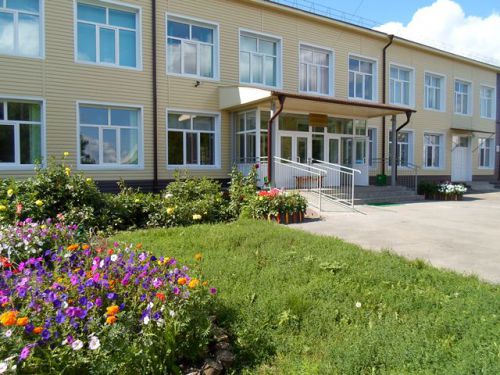 Арсеньева Ирина Валерьевна,
Учитель математики и информатики
Ингалинская СОШ СП МАОУ Суерская СОШ, 
куратор по реализации Концепции 
математического образования
 в Упоровском районе

e-mail: ViaEd@yandex.ru
Единственный путь, ведущий к знаниям –это деятельность.Бернард Шоу
ФГОС ООО
Планируемые
результаты
Личностные, предметные и метапредметные
Инструмент достижения результатов
Универсальные учебные действия (программы формирования УУД)
Основной подход формирования УУД
Системно-деятельностный подход
Проектная  и учебно-исследовательская деятельность
Методы
реализации данного подхода
Отличие проекта от исследования
Достижение заранее спланированного результата
Критерий
проекта
Изучение объекта или явления с определенной целью, но с изначально неизвестным результатом.
Критерий
исследования
Повышение мотивации учащихся
 при решении задач
Развитие творческих способностей
Смещение акцента от инструментального 
подхода в решении задач к технологическому
Формирование чувства ответственности
Создание условий для отношений 
сотрудничества между учителем и учащимся
Положительные факторы проектной деятельности
Формирование личностных УУД
Формирование коммуникативных УУД
Формирование регулятивных УУД
Повышение мотивации учащихся
 при решении задач
Развитие критического мышления
Развитие информационной культуры
Развитие творческих и 
коммуникативных способностей
Положительные факторы учебно-исследователь-ской деятельности
Развитие умения ставить цели 
и находить пути их достижения
Видение проблемы, самостоятельная постановка 
задачи, планирование и оценивание
 своей работы
Формирование коммуникативных УУД
Формирование регулятивных УУД
Основной принцип работы в условиях проектной деятельности
Опережающее самостоятельное ознакомление школьников с учебным материалом; 

 коллективное обсуждение на уроках полученных результатов, которые оформляются в виде определений и теорем.
Исследовательские
Совпадают со структурой реального 
научного исследования
Актуальность темы, проблема, 
объект исследования
Проекты
Цель и задачи исследования
Гипотеза, методы исследования, результат,
 выводы. 
Пример: «Золотое сечение в архитектуре».
Творческие
Не имеют чёткой структуры
Структура намечается и развивается
 в соответствии с требованиями к форме
 и жанру конечного результата
Проекты
Примеры:
математика, 6 класс, проекты:
  «Фигуры на координатной плоскости», 
«Модели многогранников»
Игровые (ролевые)
Структура открыта до завершения работы
Участники принимают определённые роли
Проекты
Пример:  фрагмент урока по теме 
«Правила сложения положительных
 и отрицательных чисел».
Ролевая игра
Вам предлагается побывать на месте представителя одной из профессий: редактор, дизайнер, делопроизводитель, писатель

 Используя вопросительные слова (Какие?  Какое? Какой?) сформулируйте вопросы, которые возникают при вычислении алгебраической суммы чисел

Ответы на остальные вопросы – при работе в  группе над выполнением задания, в соответствии с выбранной ролью
Редактор – собрать информацию, 
отредактировать текст и создать учебное
 пособие по теме «Сложение и вычитание
 положительных и отрицательных чисел»
Дизайнер – создать графическую модель
 правил сложения и вычитания положительных
 и отрицательных чисел
Делопроизводитель – создание
 инструкции «Как выполнить сложение
 или вычитание положительных и 
отрицательных чисел». Каждый шаг поясните 
на конкретном примере
Роли
Писатель – создать памятку в стихах 
по теме «Правила сложения 
положительных и отрицательных чисел»
Информационные
Направлены на сбор информации
 о каком-либо объекте
Анализ информации, обобщение
Проекты
Примеры:  
   Опрос общественного мнения; 
  Доклады;
  Сообщения по истории математики.
Практико-ориентированные
Предметный результат деятельности
Результат ориентирован 
на интересы самих участников
Продуманная структура, определение
 функций каждого из участников
Чёткие выводы, 
оформление конечного продукта
Проекты
Организация координационной работы
Примеры:   справочный материал,
наглядное пособие
Краткосрочные проекты
На участке нестандартной геометрической формы  
требуется разбить клумбу в виде насекомого, 
используя для этого круги с диаметрами 1 м, 2 м, 3 м, 4 м
Разбейте клумбу на данном участке,
 используя масштаб 1:100. Выполните рисунок с 
использованием программы «Живая геометрия». Сколько
 каждого вида  кругов для этого потребовалось,
 если необходимо использовать круги всех диаметров?
«Длина окружности и площадь круга»,
 6 класс
Найдите длину бордюра клумбы,
 если каждый круг имеет своё ограждение
Найдите стоимость ограждения клумбы,
 выбрав необходимый вариант
 из таблицы. Ответ дайте в тыс. руб.
Долгосрочные
5 класс
Тема «Натуральные числа»
Магия чисел
 Почему нельзя делить на ноль?
Системы счисления
Опрос общественного мнения
Как люди считали в старину и как считали цифры
Математическое моделирование, численные методы
Хорошо ли вы считаете?
Тема «Измерение величин»
Старинные русские меры
Тема «Делимость натуральных чисел
 Признаки делимости
 Решето Эратосфена
Простые числа. Так ли проста их история?
Тема «Обыкновенные дроби»
Из истории возникновения обыкновенных дробей
Старинные задачи с обыкновенными дробями
 Занимательные задачи с обыкновенными дробями
Проекты
Долгосрочные
6 класс
Тема «Отношения, пропорции, проценты»
Роль процентов в жизни человека
Из истории возникновения процентов
Математика в профессиях наших родителей
Тема «Целые числа»
История возникновения отрицательных чисел и их применение в математике и других науках
Положительные и отрицательные числа в нашей жизни
Тема «Координатная плоскость»
Координаты в различных профессиях
Некоторые старинные задачи
Тема « Десятичные дроби»
Об истории возникновения обыкновенных и десятичных дробей.
Десятичные дроби. Что мы знаем о них?
Волшебные десятичные дроби
Тема «Геометрические фигуры. Площади фигур»
Загадочное число Пи
Ремонт квартиры
Симметрия
Проекты
Долгосрочные
7 класс 
«Треугольники»:
Треугольник. Основные понятия и элементы.
Признаки равенства треугольников.
Равнобедренный треугольник.
Прямоугольный треугольник.
    8 класс 
 «Четырёхугольники», «Теорема Пифагора», «Подобные треугольники»:
Четырёхугольники. Основные понятия и элементы.
Площади четырёхугольников.
Теорема Пифагора.
Признаки подобия треугольников.
Нахождения расстояния до недоступных точек.
Проекты
Типы заданий
Практические задания 

Практические задачи – задачи прикладного характера

Проблемные вопросы

Теоретические задания

Задачи
Проекты
7-8 классы
Этапы
Подготовка к выполнению проекта
Планирование работы
Исследование
Проектная
деятельность
Обобщение результатов
Презентация
Оценка результатов
Роль учителя
Проводит консультации с участниками проекта
Наблюдает за ходом проектной деятельности
Руководит проектной деятельностью
Планирует совместно с обучающимися работу
 в течение всего проектного периода
Проектная
деятельность
Поэтапно отслеживает результаты проектной 
деятельности
Координирует внутригрупповую работу
Мотивирует; провоцирует вопросы, 
размышления, самостоятельную оценку
 деятельности
Роль ученика
Активный участник проекта
Проектная
деятельность
Субъект деятельности
Свобода в выборе способов 
и видов деятельности
Процесс решения учащимися 
творческой, исследовательской задачи 
с заранее неизвестным результатом
Цель -  построение субъективно нового знания
Виды учебного исследования:
Учебно-
исследовательская
деятельность
Монопредметное исследование
Межпредметное исследование
Надпредметное исследование
Применение исследовательского метода обучения
Включение элемента поиска
 во все задания учащихся
Раскрытие учителем познавательного 
процесса, осуществляемого учащимися
 при доказательстве того или иного положения
Учебно-
исследовательская
деятельность
на уроке
Организация целостного исследования, 
осуществляемого учащимися
 самостоятельно, но под руководством 
 наблюдением учителя
Применение исследовательского метода обучения
Задание  группе № 1: постройте графики функций
 у=4х,  у=4х+1,  у=4х-2 в одной системе координат и графики функций у=3х,  у=3х-1,  у=-х+1 в другой системе координат.
Сделайте вывод о взаимном расположении графиков функций в зависимости от  коэффициента «к».
Задание группе №2: постройте графики функций
 у=2х, у=2х+1, у=2х-2 в одной системе координат.
Сделайте вывод о взаимном расположении графиков функций. Найдите связь между координатами точек пересечения графиков функций с осями координат и числом «в». Как расположен график функции в зависимости от  коэффициента «в» относительно графика функции у=2х.
Задание группе №3: постройте график функции у=кх+в, если
к=0, в=2; к=0, в=0; к=0, в=-3
Сделайте вывод, как расположен график линейной функции у=кх+в, если к=0.
Алгебра, 7 класс, тема «Взаимное расположение графиков 
линейных
 функций»
Применение исследовательского метода обучения
Группа №1: начертите перпендикулярные прямые n и m и отметьте произвольные точки А и В так, чтобы отрезок АВ не имел общих точек ни с одной из прямых. Найдите на прямой n такую точку С, а на прямой m такую точку D, чтобы сумма длин отрезков АС, СD, DВ была наименьшей. 

Группа № 2 решает эту же задачу, при условии, что прямые n и m параллельны. 

Группа № 3 решает задачу при условии, что отрезок АВ не имеет общих точек ни с одной из прямых.
Математика, 
6 класс, тема «Перпендикулярные и параллельные прямые»
Проведение  нетрадиционных уроков
Урок - исследование
Урок – лабораторная работа
Урок – творческий отчёт
Урок – защита исследовательского проекта
Примеры:
Учебно-
исследовательская
деятельность
на уроке
Измерение высоты деревьев, телевышек,
 домов
Измерение расстояния до недоступной
точки, измерение ширины реки
Проведение  учебного эксперимента
Планирование эксперимента
Проведение эксперимента
Обработка данных
Учебно-
исследовательская
деятельность
на уроке
Анализ полученных результатов
Формулирование выводов
Защита результатов 
экспериментального исследования
Проведение  учебного эксперимента
Постройте прямоугольный треугольник, если известны длины катетов. Измерьте гипотенузу. 

Результаты измерений занесите в таблицу.

Выразите формулой зависимость между длинами катетов и гипотенузой.
Геометрия, 
8 класс, 
тема «Теорема Пифагора»
Проведение  учебного эксперимента
Изобразите разные виды треугольников. 

В каком треугольнике сумма углов больше? 

Проверьте своё предположение.
Геометрия, 
7 класс, 
тема «Сумма углов треугольника»
Домашнее задание исследовательского характера
Примеры:
Составить математический тест 
с ключом для проверки
Составить инструкцию, как выбрать 
метод решения системы двух линейных
 уравнений с двумя переменными
Учебно-
исследовательская
деятельность
на уроке
Придумать сказку-задачу по теме 
«Четырёхугольники»,  в которой 
используются определения 
и свойства четырёхугольников
Составить домашнее задание 
для соседа по парте,
 включающее различные виды 
линейных (квадратных) уравнений
Участие в олимпиадах, конкурсах, в том числе дистанционных;  предметных неделях
Учебно-исследовательские работы, проекты
Математические конкурсы школьного, 
районного, всероссийского, 
международного уровней
Учебно-
исследовательская
деятельность
вне урока
Олимпиадные задания
исследовательского характера
Учебно-исследовательская деятельность как составная часть учебных проектов
Учебные исследования, проводимые
в рамках учебных проектов
Пример:
Учебно-
исследовательская
деятельность
вне урока
Проект 
«Учёт условий потребительского 
кредитования при покупке квартиры»
«Нельзя человека научить на всю жизнь, его надо научить учиться всю жизнь»
Спасибо за внимание!